NSDF Software Development Life Cycle Procedures
Daniel Balouek1, Kevin Coakley2, Jakob Luettgau3, Paula Olaya3, 
Giorgio Scorzelli4, Glenn Tarcea5, Naweiluo Zhou3

1 Rutgers University;  2 San Diego Supercomputer Center;
3 University of Tennessee, Knoxville; 4 University of Utah; 5 University of Michigan;
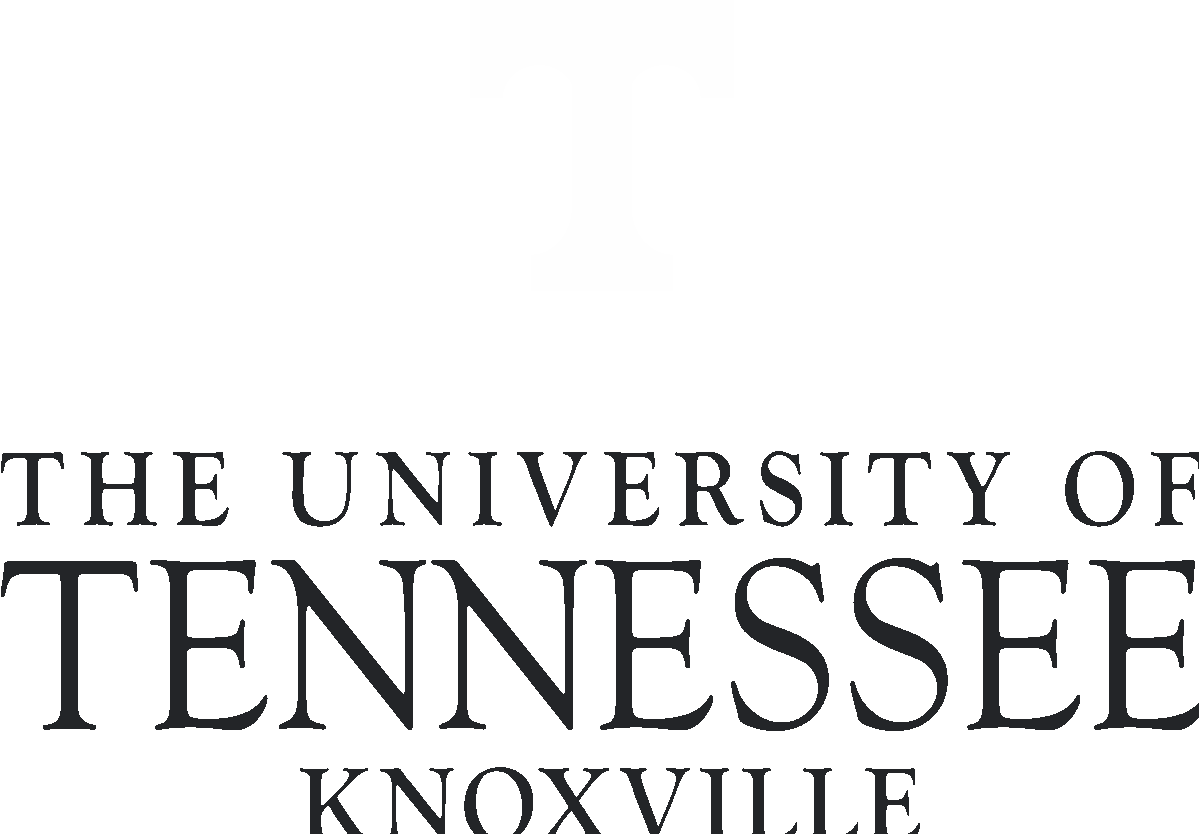 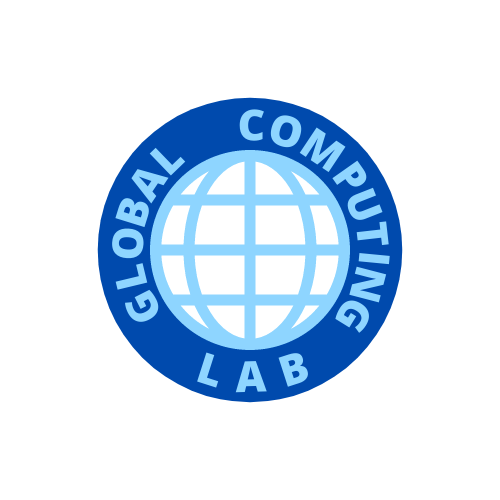 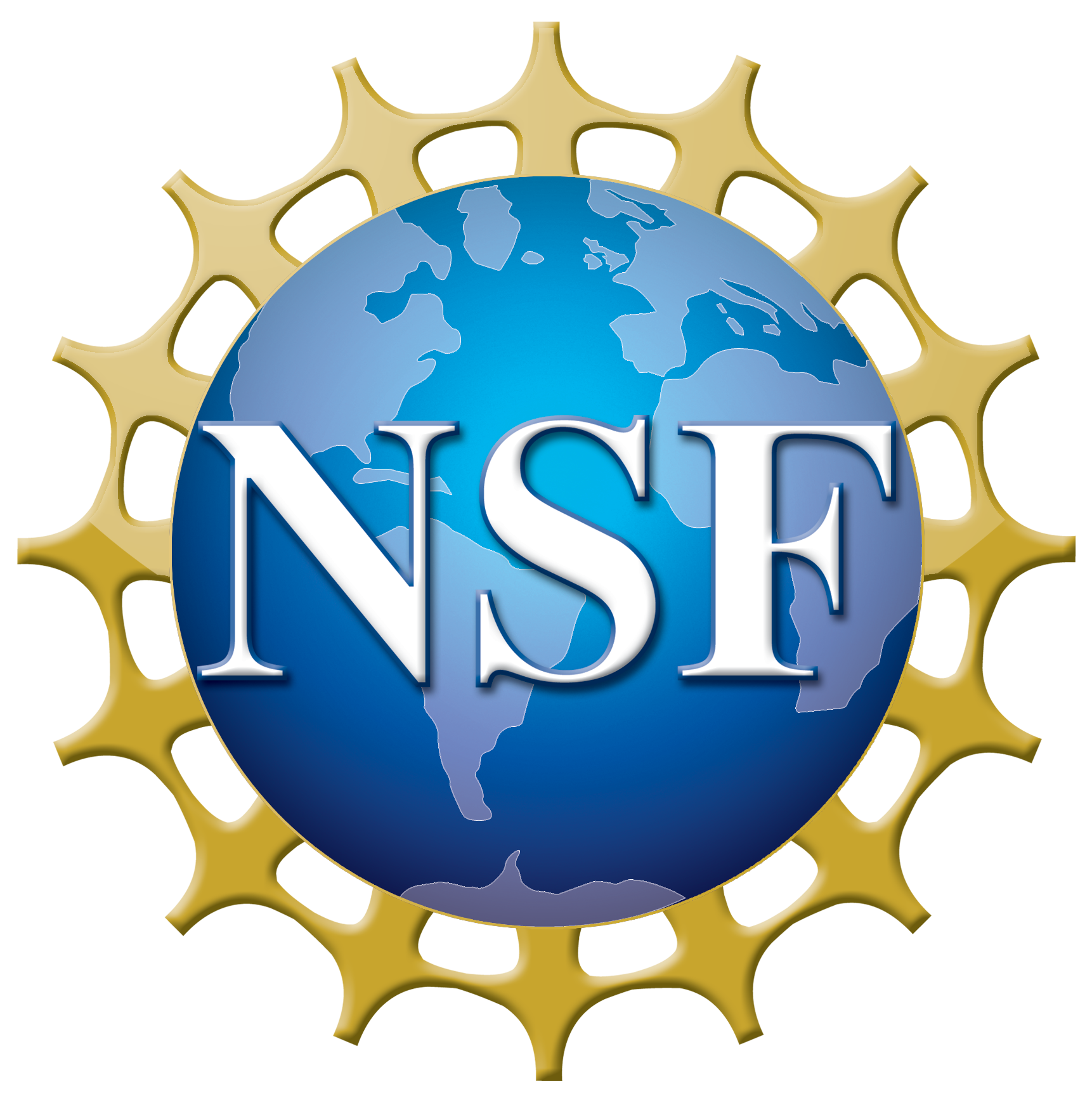 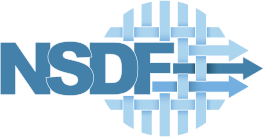 NSDF Software Development Life Cycle Procedures
Daniel Balouek, Kevin Coakley, Jakob Luettgau, Paula Olaya, Giorgio Scorzelli, Glenn Tarcea, Naweiluo Zhou
Have a look yourself:
https://github.com/nsdf-fabric/sdlc
‹#›
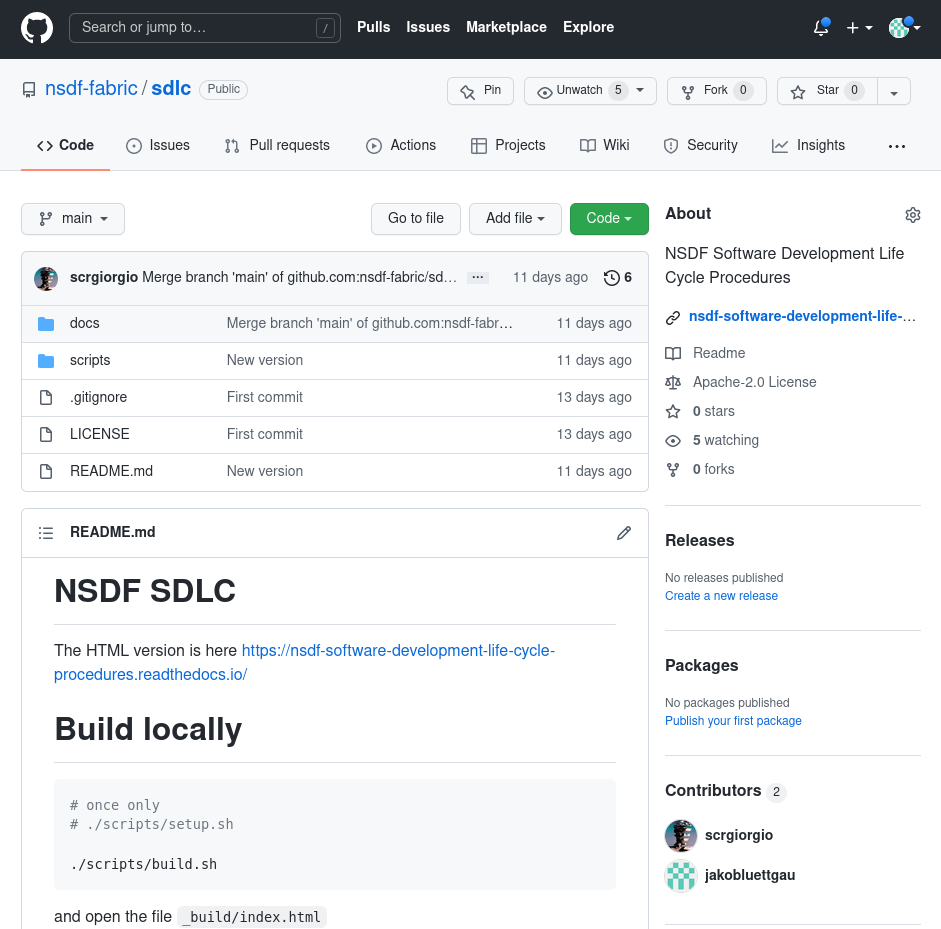 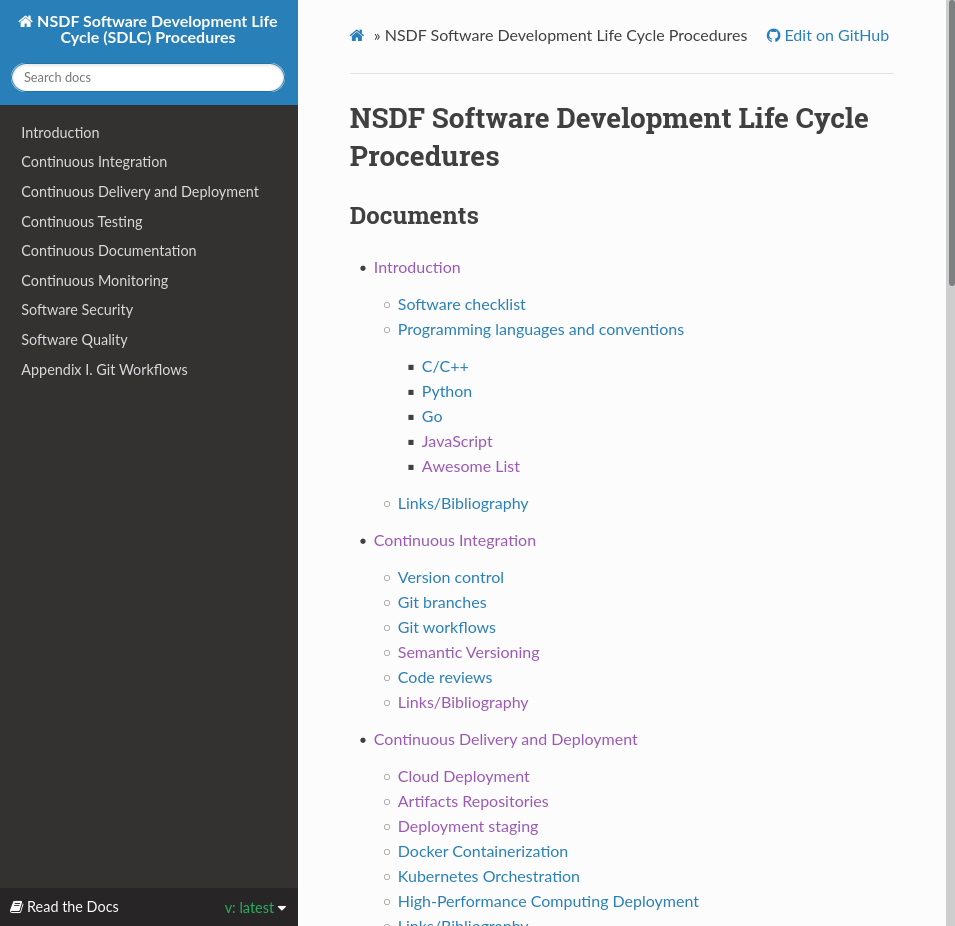 Have a look yourself:
https://github.com/nsdf-fabric/sdlc
‹#›
Why we took the time to define the SDLC
Inventory of existing Skills and Capabilities
Identification of Needs (Skill & Infrastructure)
Software development is very opinionated.
High-Level Technology Exploration
State of the Practice (Full-Stack, but also Niche)
Sanity Check and Guide Development/Integration Strategy

SDLC serves as an entry-point for our development activities, to prevent us from thinning out to much across too many technology choices.
‹#›
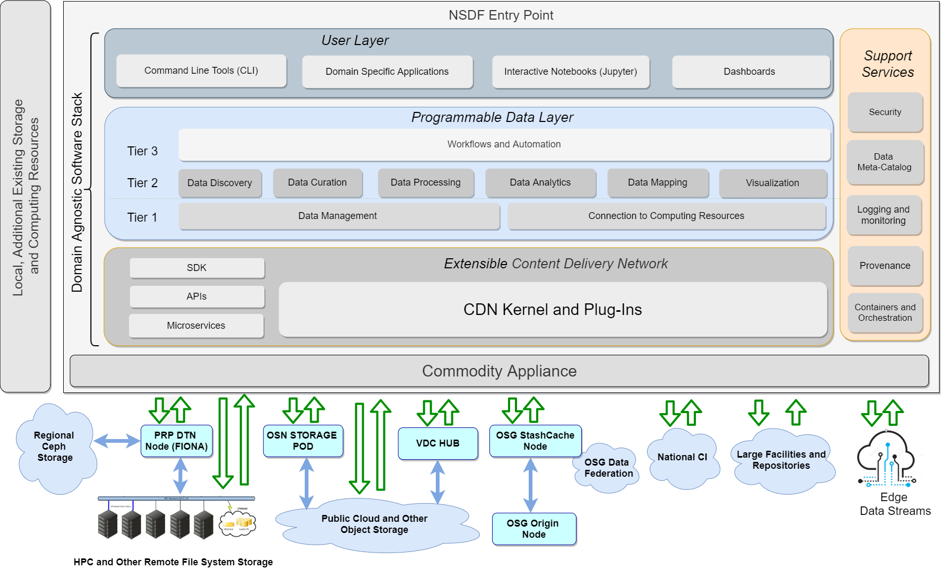 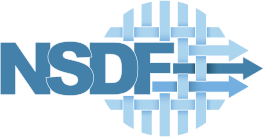 ‹#›
ScientistsEducators
Students
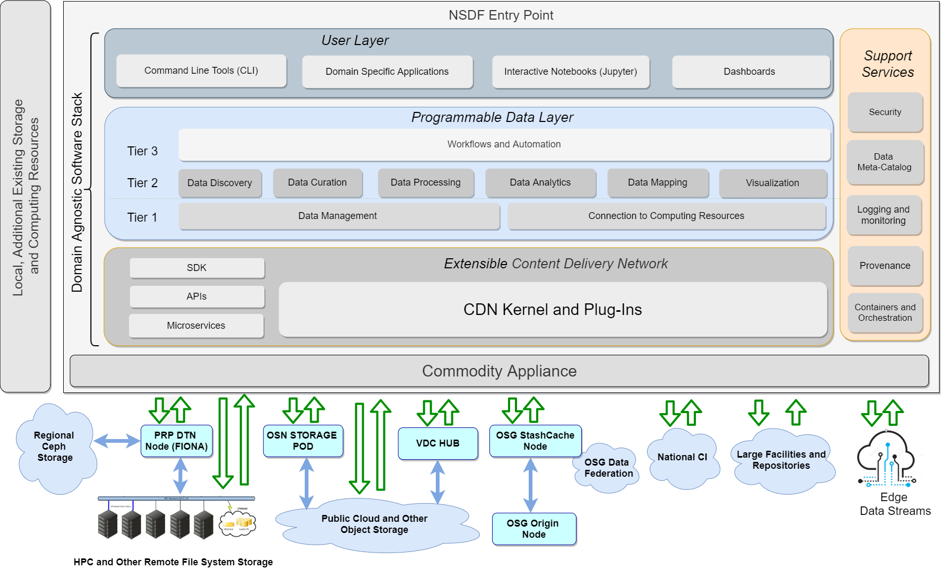 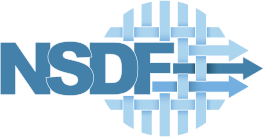 ApplicationDevelopers
Middleware/ServiceDevelopers
Infrastructure
Providers
‹#›
ScientistsEducators
Students
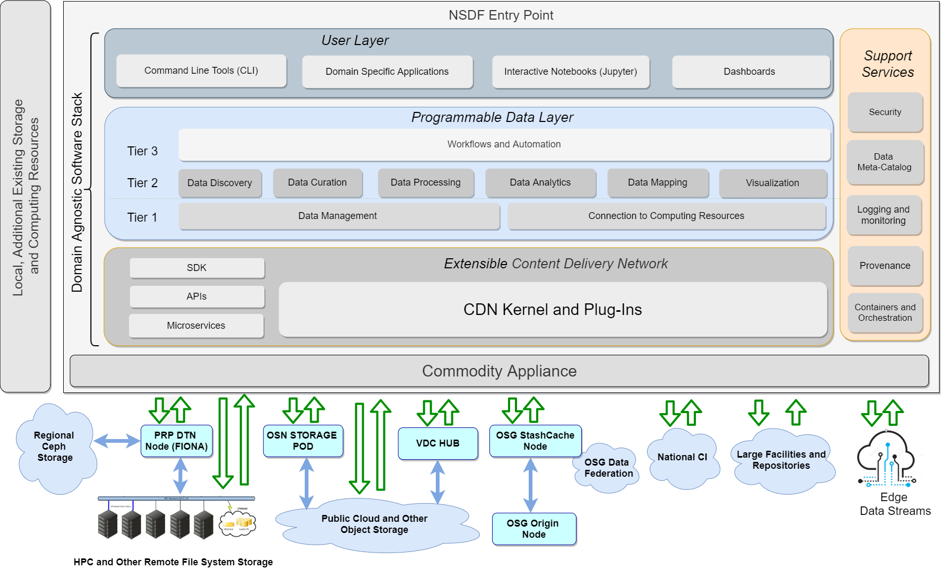 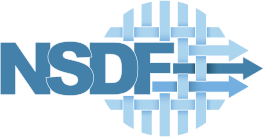 ApplicationDevelopers
Middleware/ServiceDevelopers
Infrastructure
Providers
HPC
Commercial
Clouds
Science
Clouds/Grids
‹#›
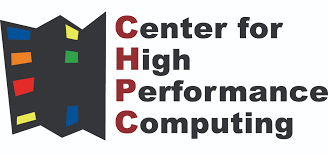 HPC
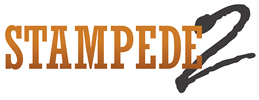 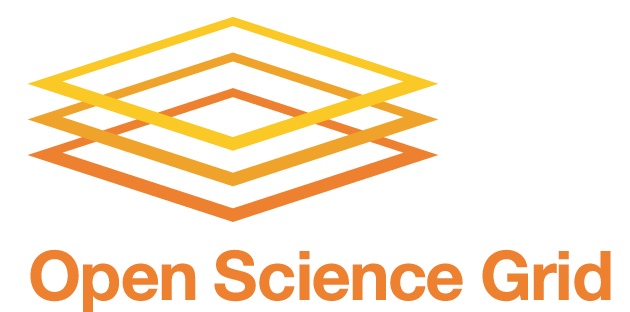 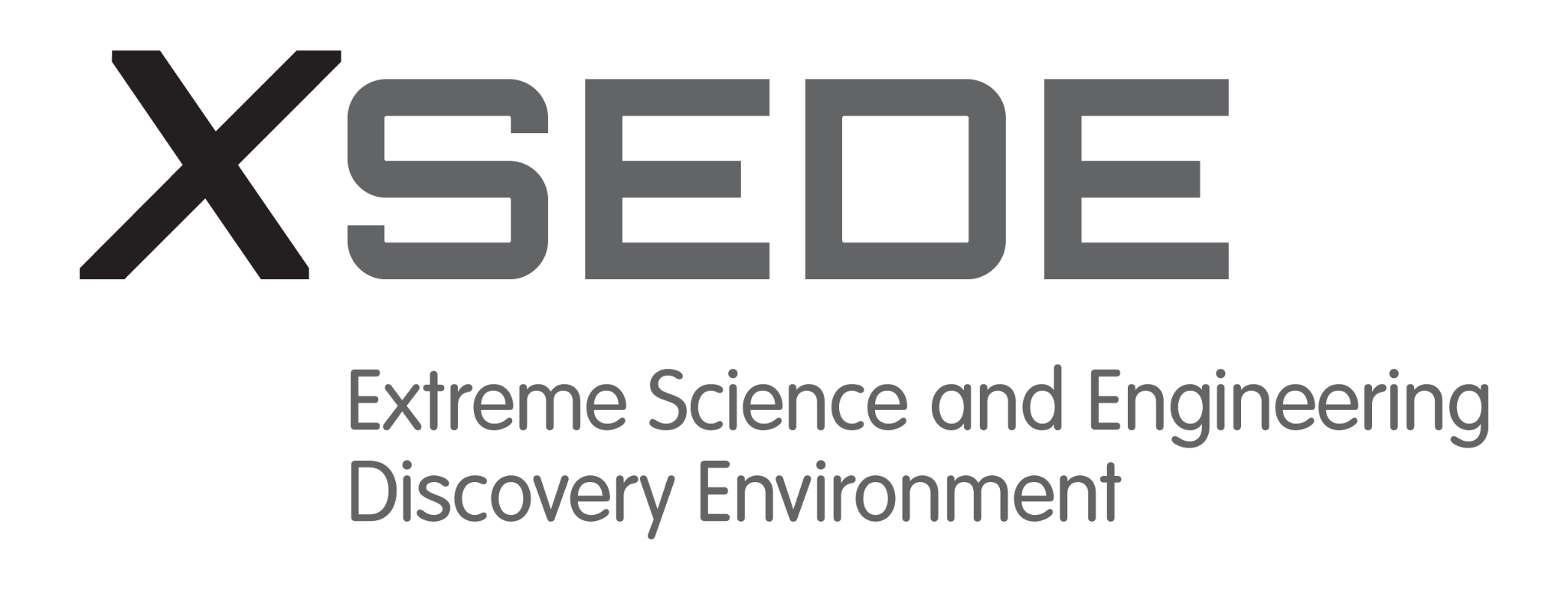 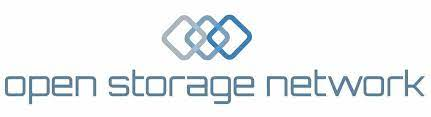 Science
Clouds/Grids
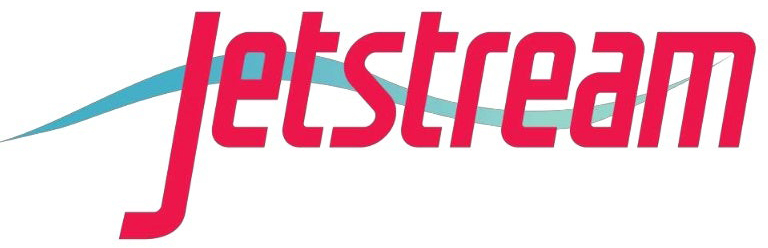 Commercial
Clouds
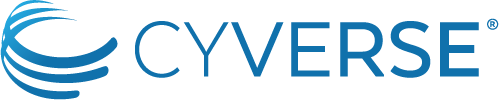 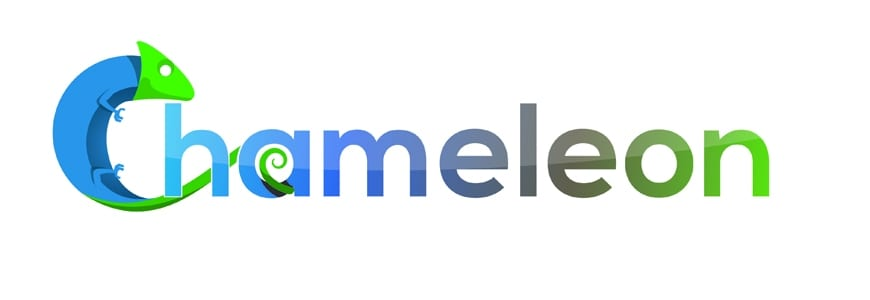 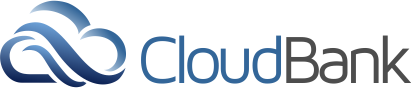 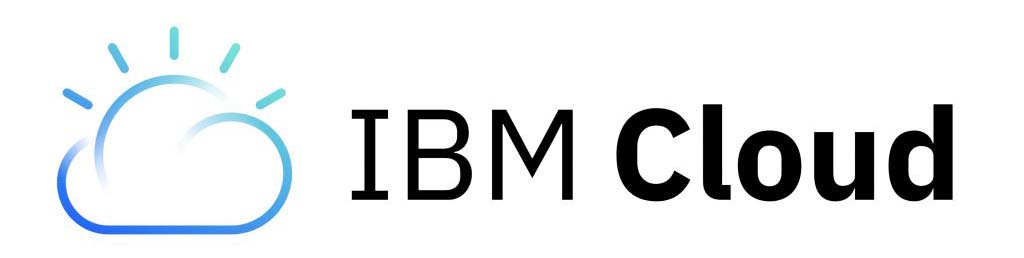 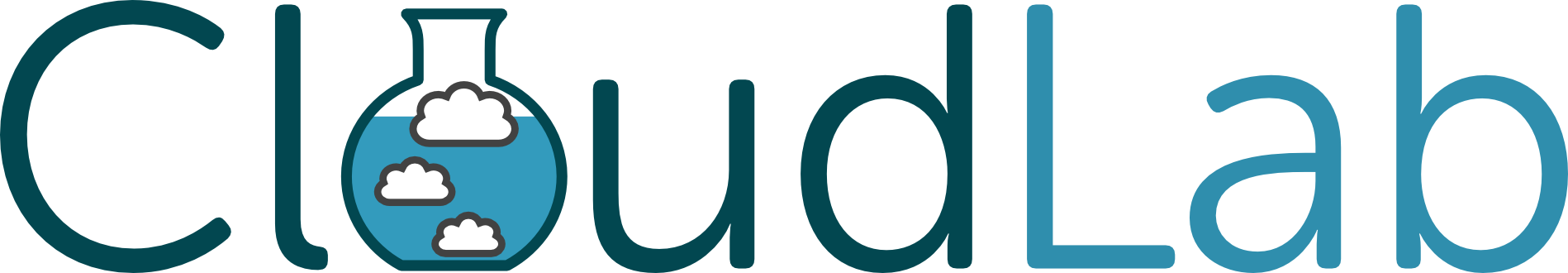 ‹#›
[Speaker Notes: NSDF has to cater to all of those to a degree, but we are a small team!



CHPC operates 6 clusters (2 over 7000 nodes, 3 with 1000-2100 nodes, 1 with only 150)]
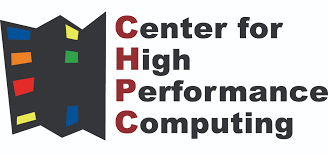 HPC
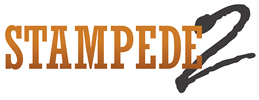 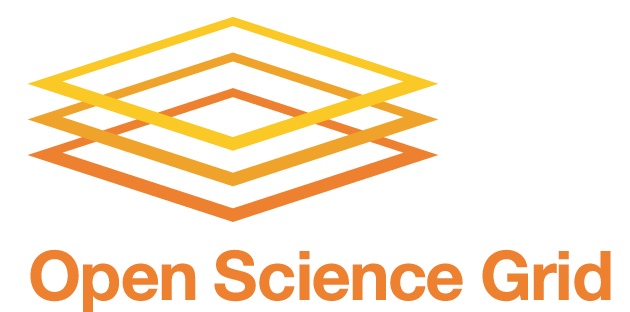 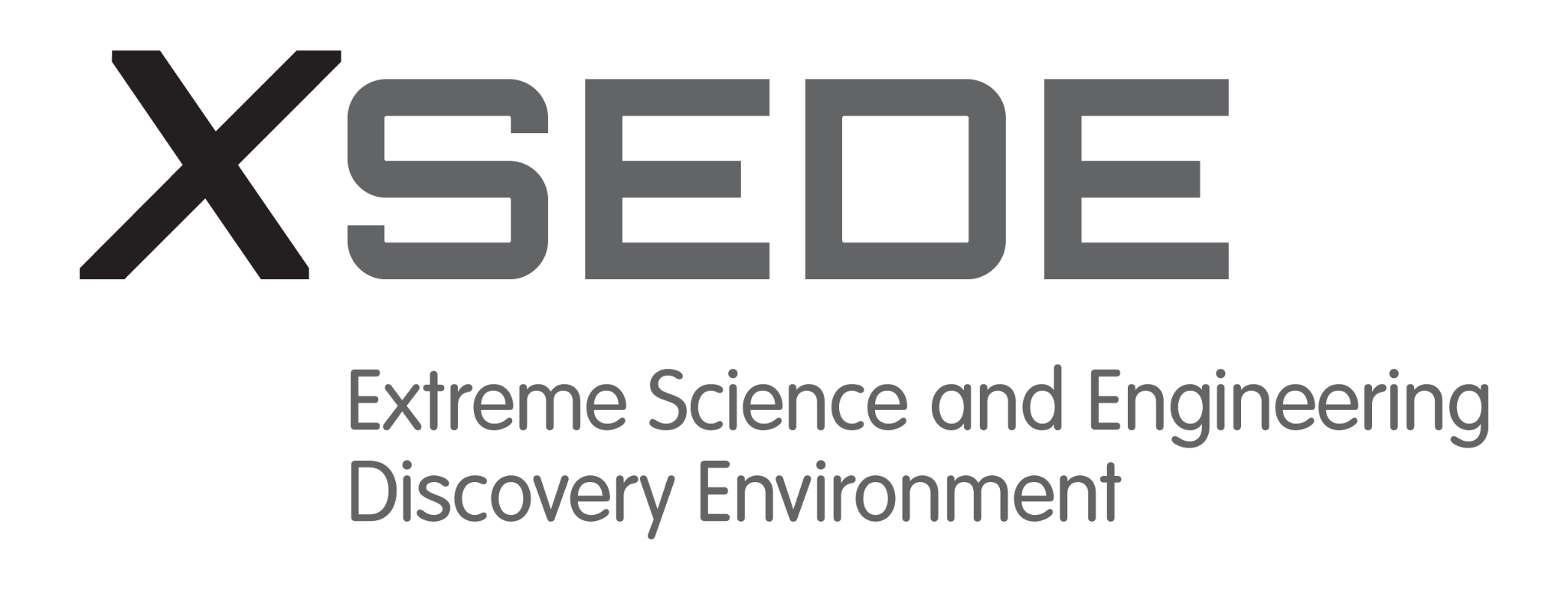 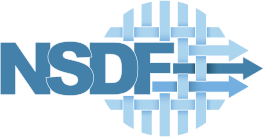 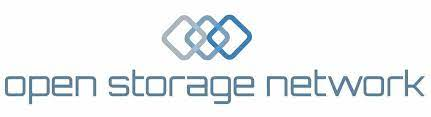 Science
Clouds/Grids
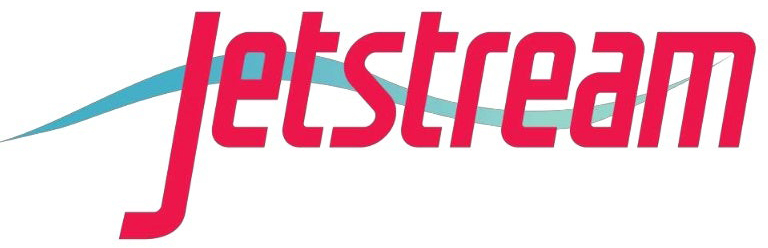 Commercial
Clouds
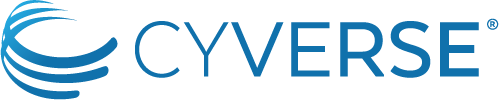 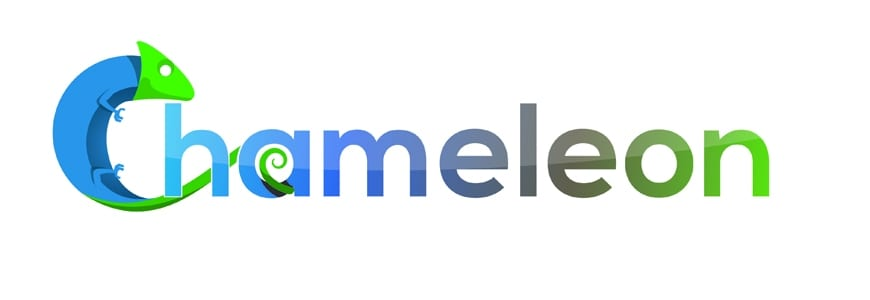 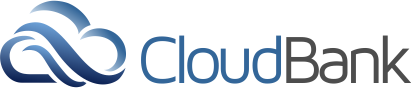 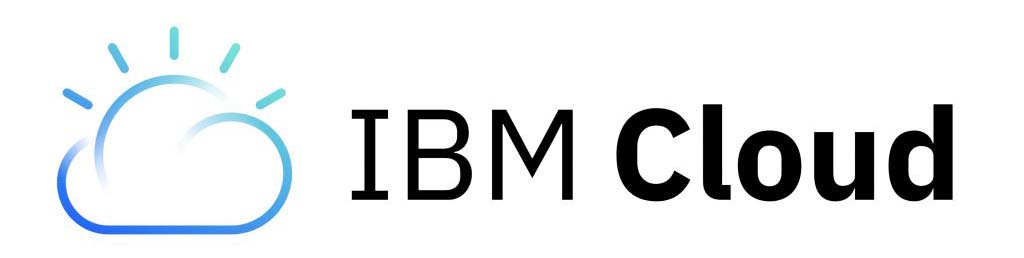 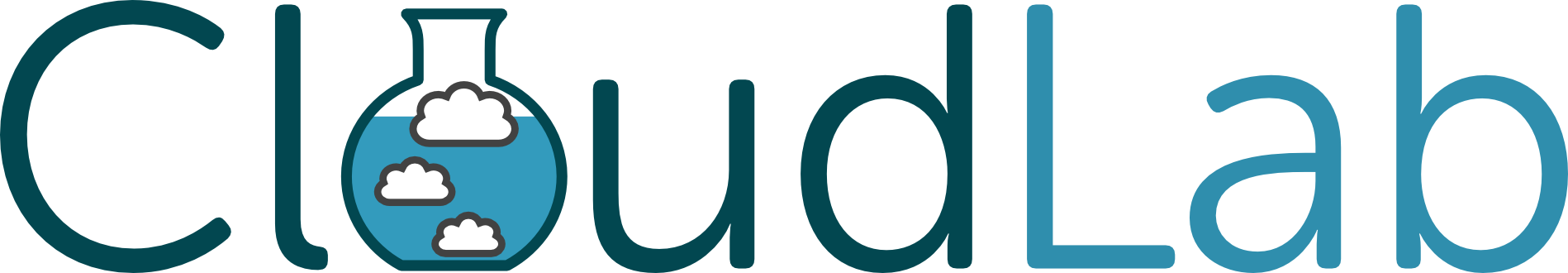 ‹#›
[Speaker Notes: NSDF has to cater to all of those to a degree, but we are a small team!



CHPC operates 6 clusters (2 over 7000 nodes, 3 with 1000-2100 nodes, 1 with only 150)]
Software Quality
‹#›
What does the SDLC include?
Best practices, guidelines, and norms for the NSDF software development activities
Software Robustness (CI, Testing, Security)
Software Portability (Automation, Containerization)
Make software accessible (Docs, Jupyter Notebooks, Open Source) and citable (DOI)
“Keep it Simple”: Encapsulate complexity (microservices, containers), encourage limited programming languages (e.g., Python, C++/Go, Javascript)
‹#›
Continuous Everything
Integration
Delivery and Deployment
Testing
Documentation
Monitoring

While we are tasked with “only” developing a testbed/pilot, we are dealing with many moving parts and the integration and maintenance burden will outgrow us when not establishing some consensus. This is necessary overhead on developers for security and to save time and effort in the big picture.
‹#›
Development Life-Cycle
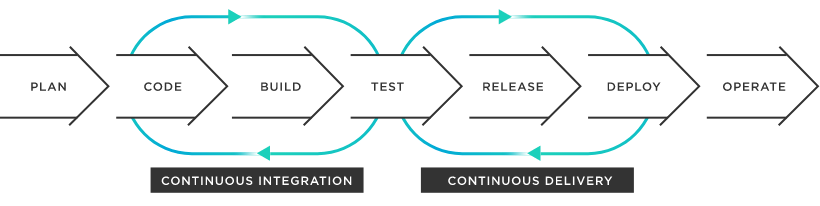 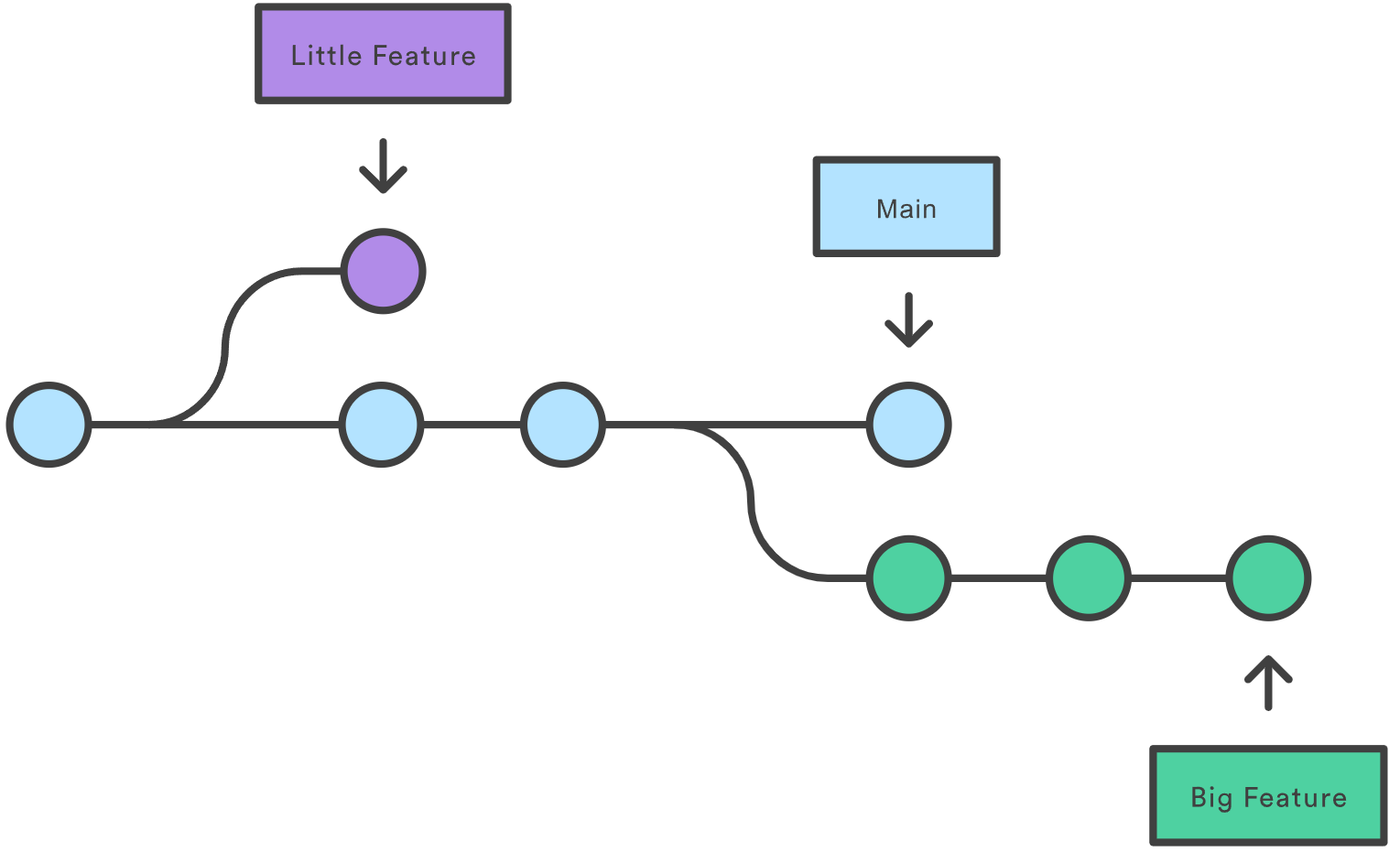 ‹#›
ScientistsEducators
Students
Javascript
Python
ApplicationDevelopers
C++/Go
Middleware/ServiceDevelopers
Infrastructure
Providers
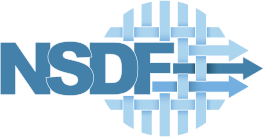 ‹#›
[Speaker Notes: CHPC operates 6 clusters (2 over 7000 nodes, 3 with 1000-2100 nodes, 1 with only 150)]
Containers/
Microservices/
Applications
Javascript
Python
C++/Go
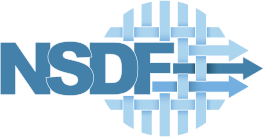 ‹#›
[Speaker Notes: CHPC operates 6 clusters (2 over 7000 nodes, 3 with 1000-2100 nodes, 1 with only 150)]
Containers/
Microservices/
Applications
Orchestration
Javascript
Python
C++/Go
Dev
Ops
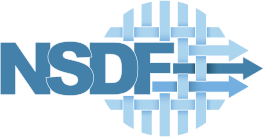 ‹#›
[Speaker Notes: CHPC operates 6 clusters (2 over 7000 nodes, 3 with 1000-2100 nodes, 1 with only 150)]
Containers/
Microservices/
Applications
Orchestration
ContainerRegistries?
Docker,
Singularity
Packaging: NPM
MVC Frameworks: Vue/Rest/Angular
Code Quality: …
Javascript
Ansible
Kubernetes, Helm
Python
REST APIs
C++/Go
Monitoring
Logging
Packaging: PyPi
Guidelines: PEP, Manylinux
Code Quality: pytest, MyPy, Flake
…
Packaging/Libraries: 
Code Quality: 
…
Dev
Ops
Documentation
with Sphinx
(Breathe Doxygen Bridge for C++)
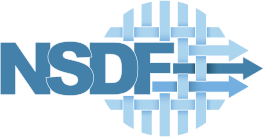 ‹#›
[Speaker Notes: CHPC operates 6 clusters (2 over 7000 nodes, 3 with 1000-2100 nodes, 1 with only 150)]
Summary & Discussion
Committed to FAIR agile software development of microservices
Continuous … 
Integration, Delivery and Deployment, Testing, Documentation, Monitoring
Reduce technologies to the bare minimum, but leverage existings solutions
Encapsulate complexity (containers) and focus on Interfaces/APIs
We certainly overlooked many details, so we would like to engage all of you!
Have a look yourself:
https://github.com/nsdf-fabric/sdlc
‹#›
Not integrated (TODO)
‹#›
Common Gotches
Security
Licences
Regressions

Deployment
‹#›
Backup
‹#›
Continuous Integration
Version Control
Development Workflows

Code Quality

Release Versioning

(in detail later: testing)
Git
Agile with with “git flow”
	feature, release branches

Code Reviews

Semantic Versioning
‹#›
Continuous Delivery and Deployment
Deployment
Containerization
and Microservices
integration HPC platfroms

 => Artifacts
Docker, Singularity

Kubernetes, Helm
Ansible

Package Repositories Language
Container Images
‹#›
Continuous Testing
TDD overkill
but we can meet half-way

unit tests
code analysis
automation with CI
Best Practices for different languages:

C++
Python
Go
‹#›
Continuous Documentation
Format
Documentation as Code
Code as Documentation

Code Examples

API Definition Standards
Markdown
“inline” = always updated
code speaks for itself
autogenerated
Jupyter

REST, OpenAPI
‹#›
Continuous Monitoring
Granularity

Logging

Performance/Availability

QoS Optimization

Research Opportunity

Integration
Infrastructure, Applications, Network

Elastic Search

Prometheus/Grafana





Kubernetes+ Monitoring?
‹#›
Software Security
Enforce Sensitivity
Enforce Security of CI
Enforce security of continuous deployment

Security Scans
Automatic Tools
We may store sensitive data
We expose attack surface because of our accounts across CI
Allow effortless revocation of credentials

Entropy/Play being the attacker
See Software Quality
‹#›
Screenshots
‹#›
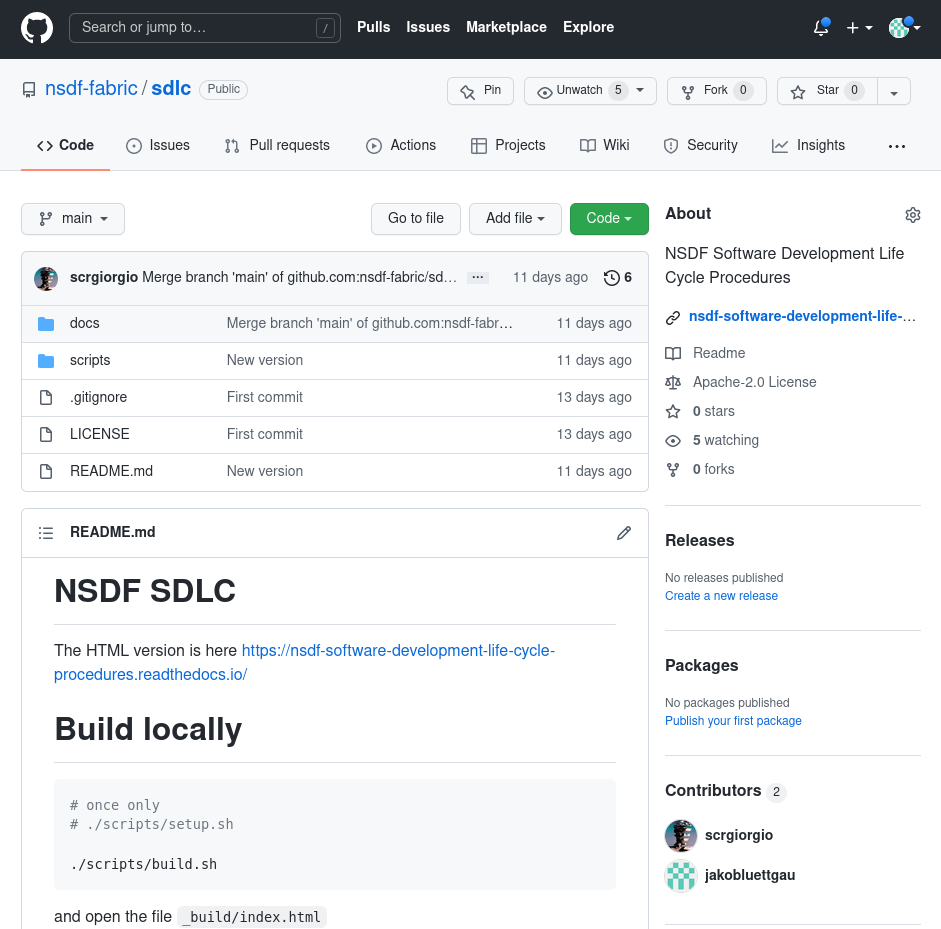 ‹#›
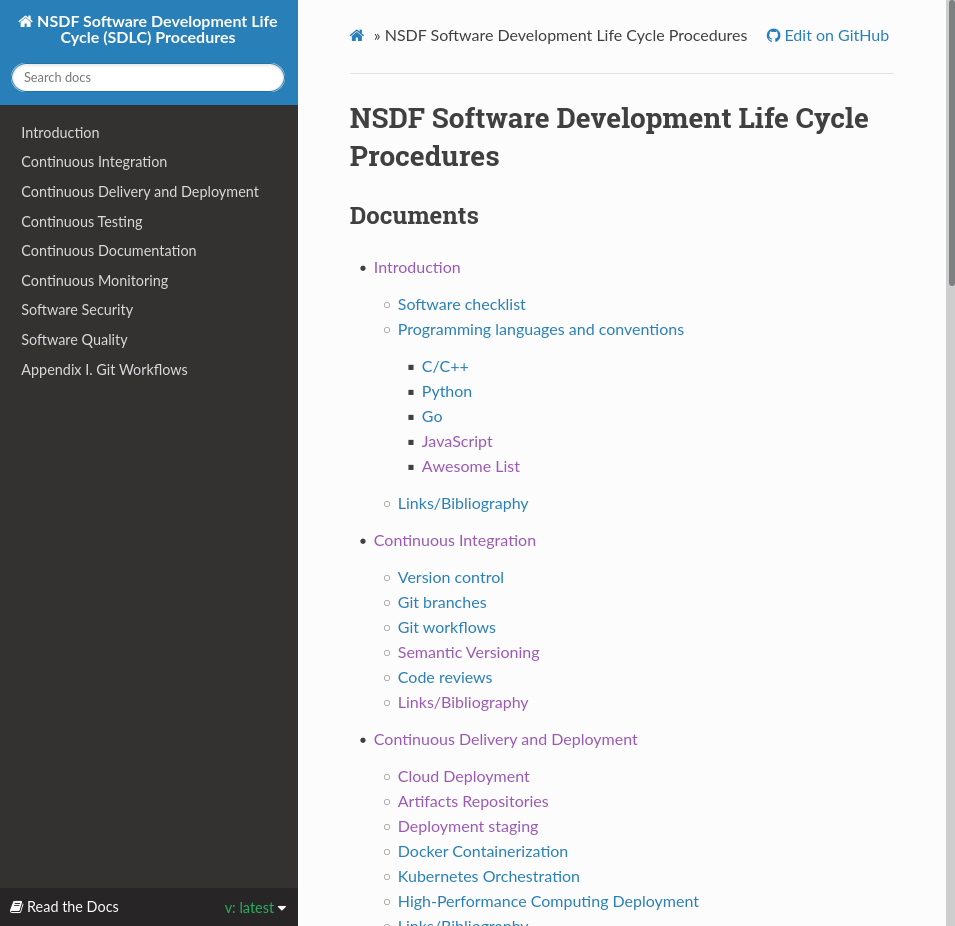 ‹#›